مبادرات قسم المباني لعام 2019
شعبة رخص البناء
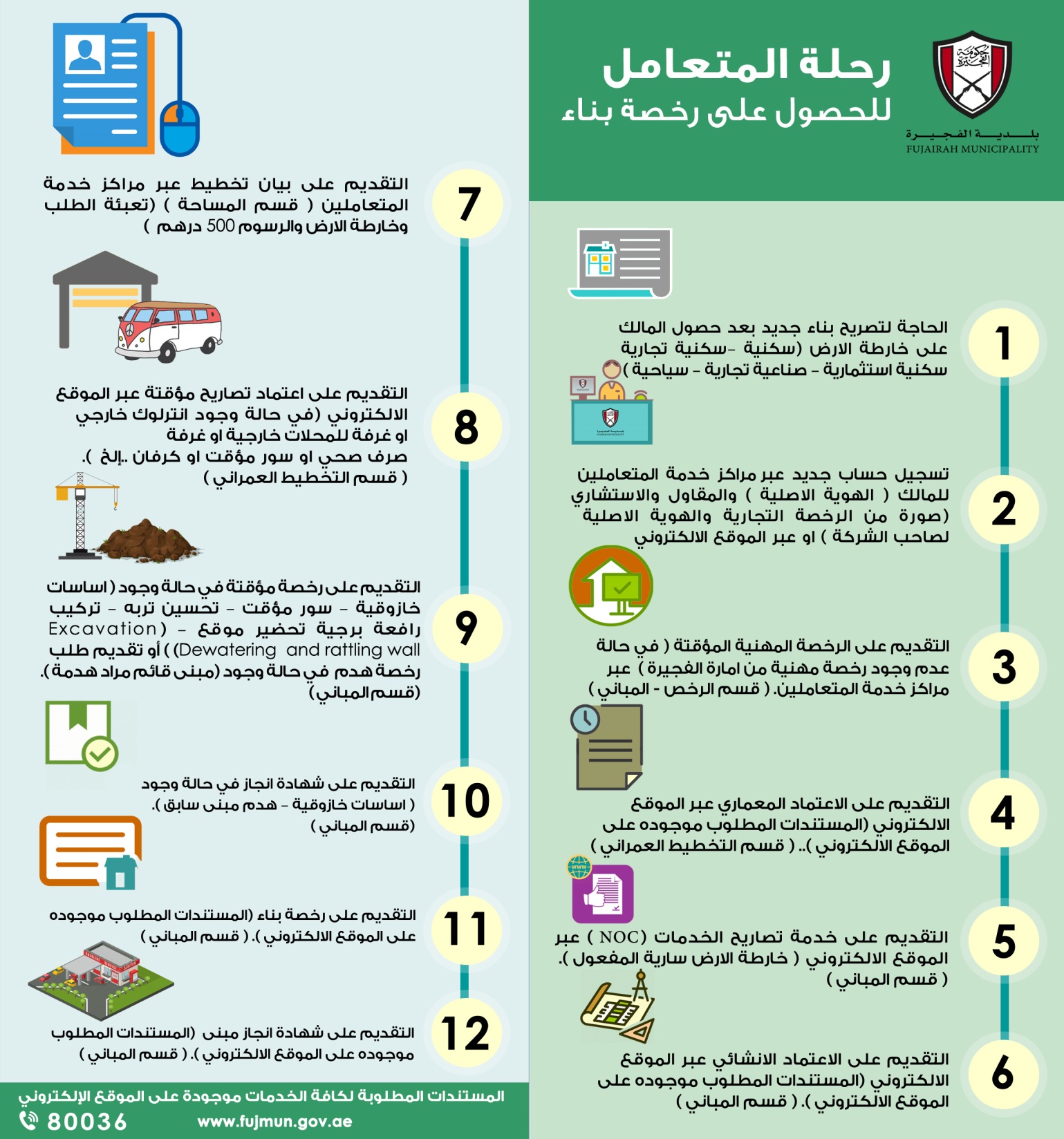 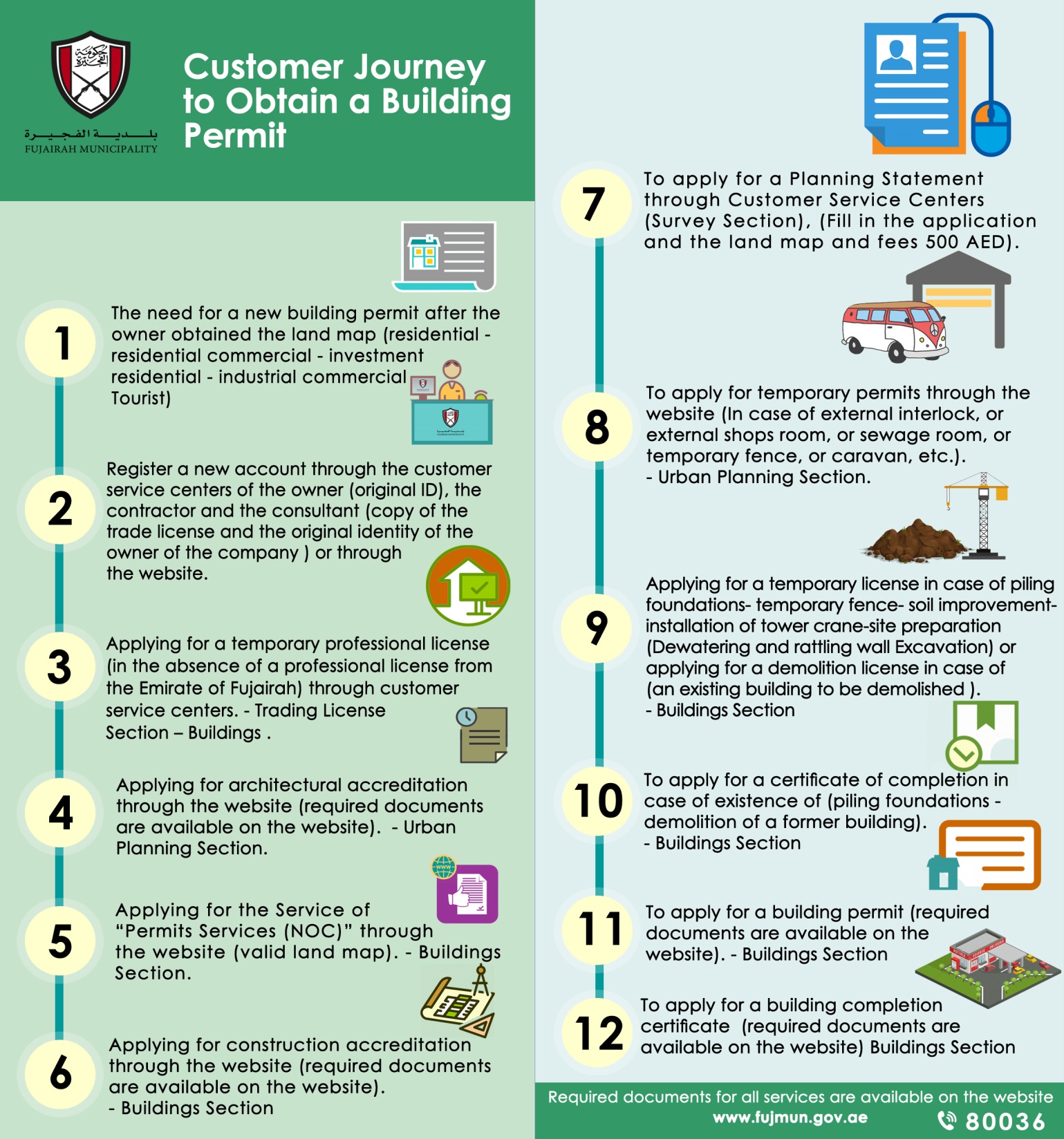 شعبة رخص البناء
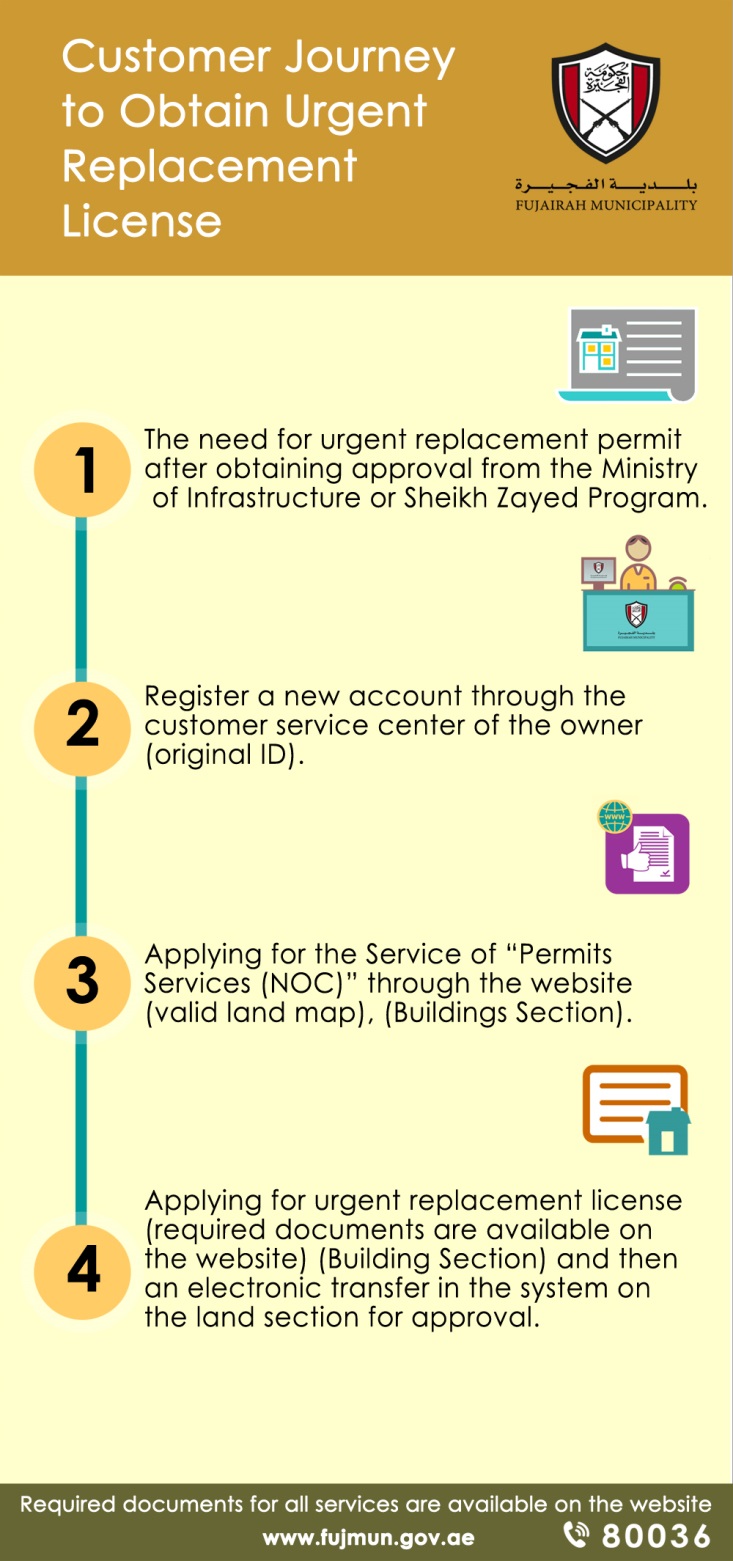 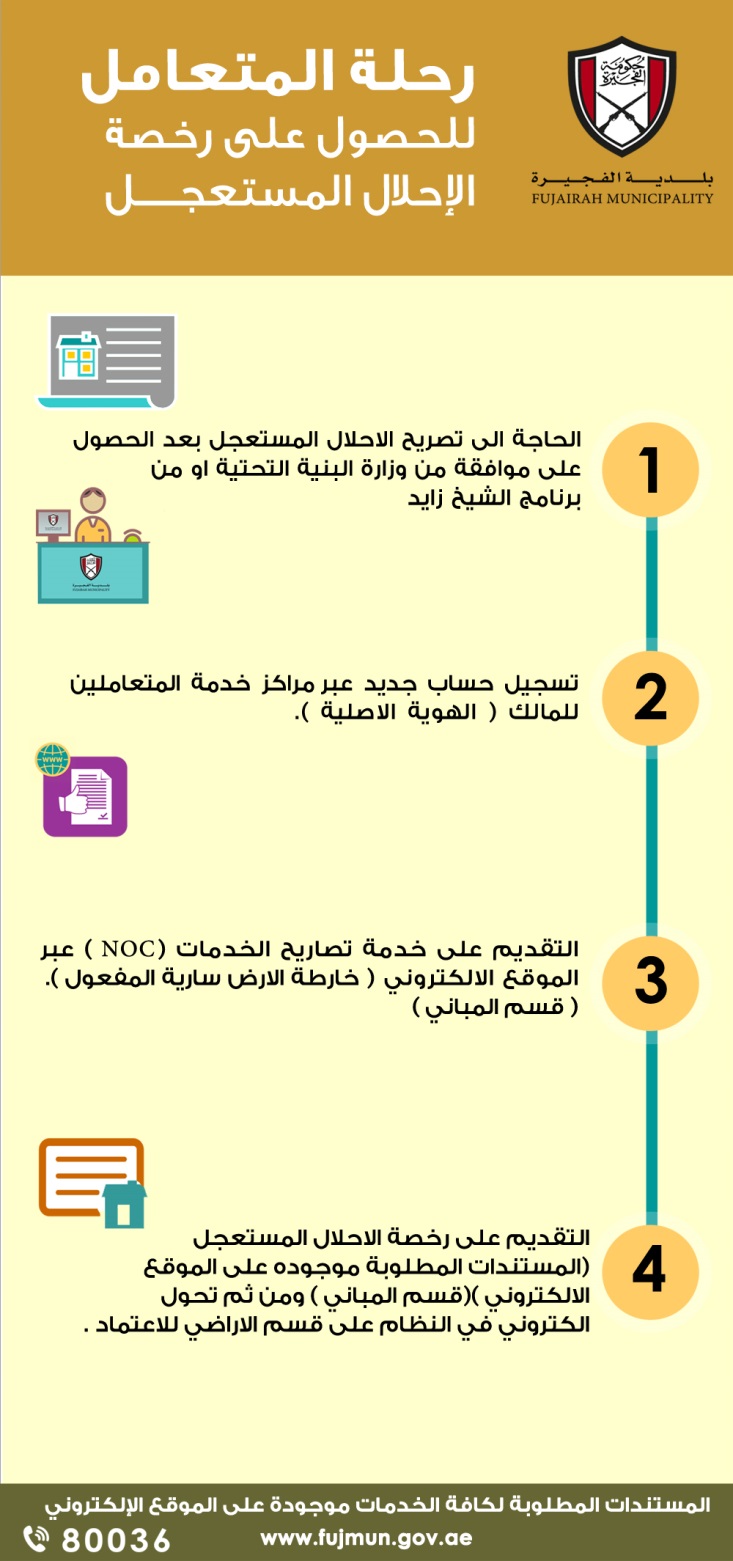 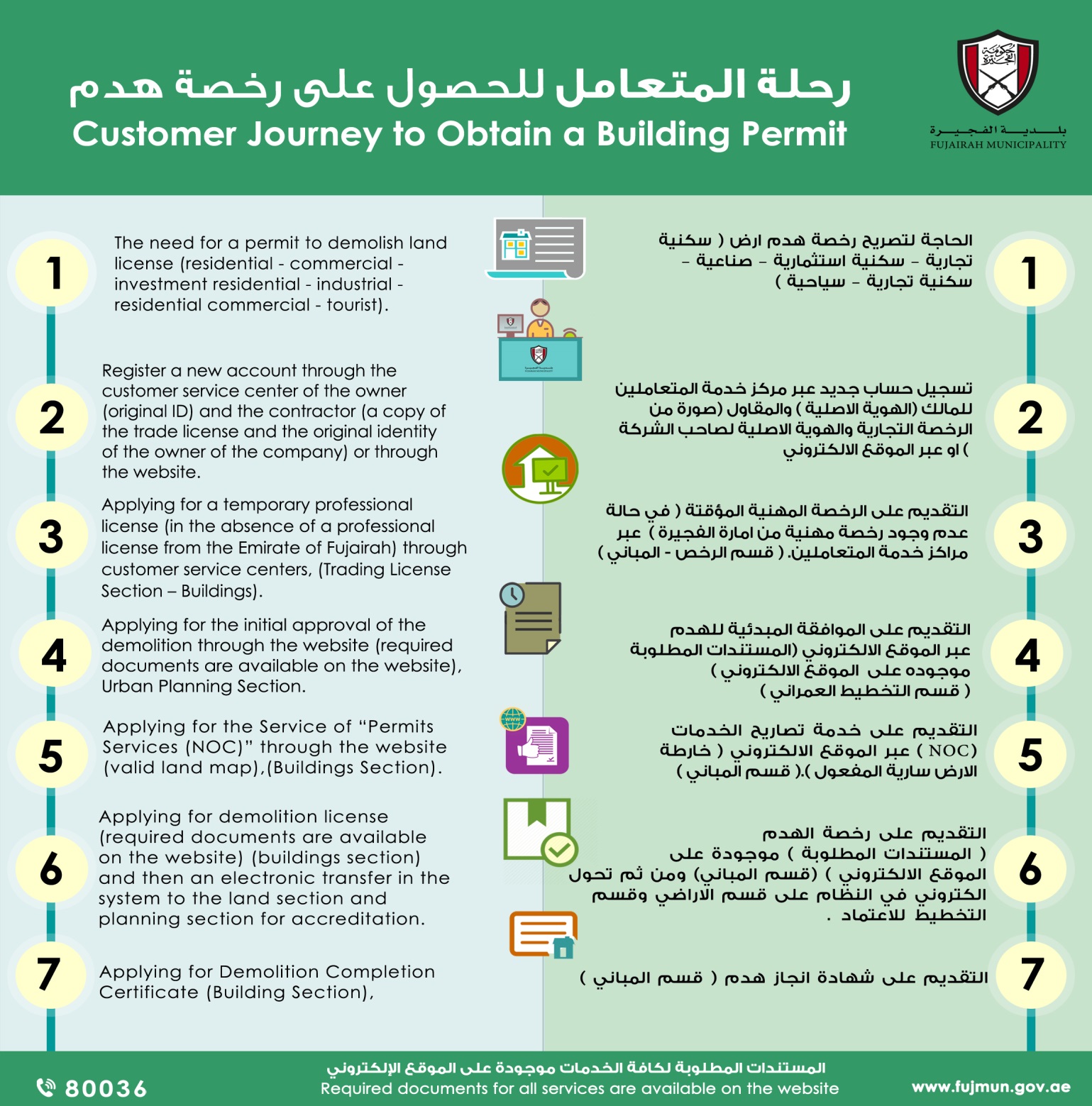 شعبة الشكاوي والمخالفات
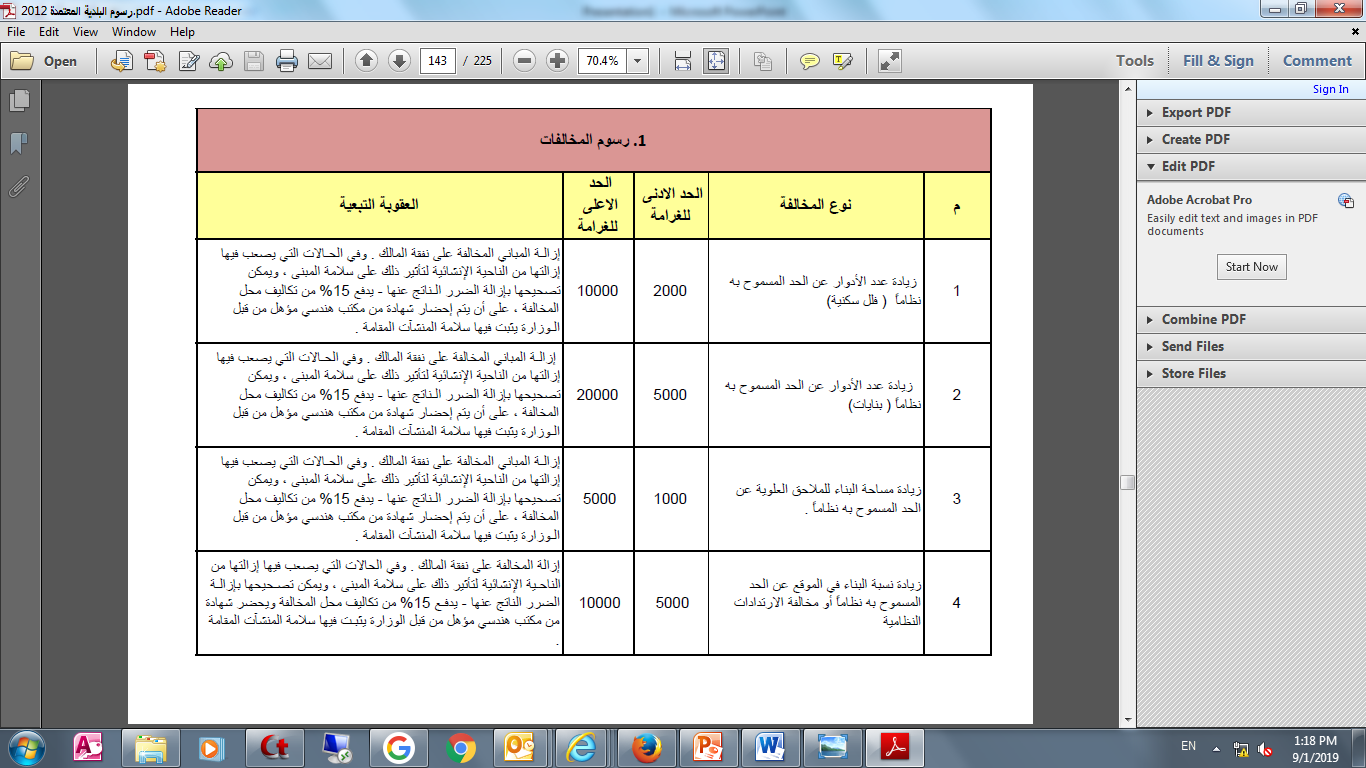 Violations without a building permit
شعبة شهادات الانجاز
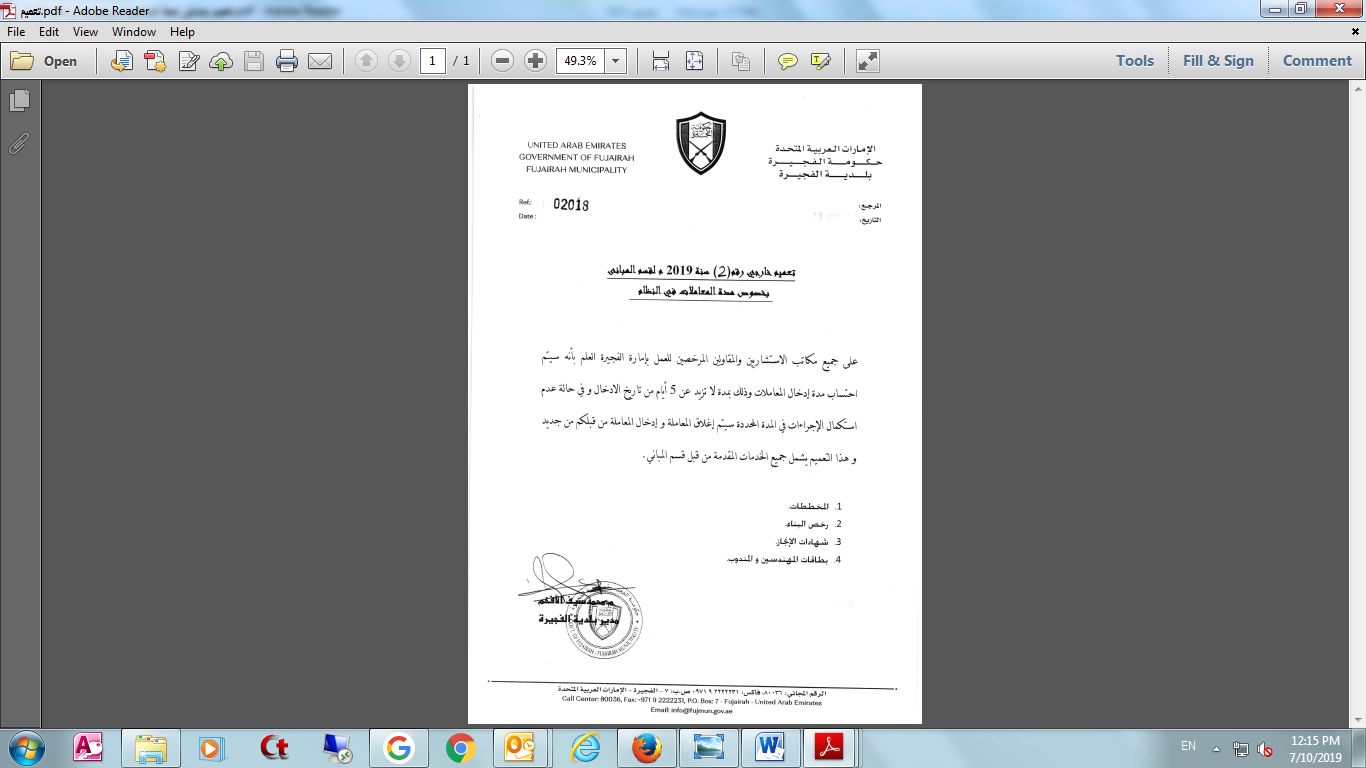 شعبة الاشراف الهندسي
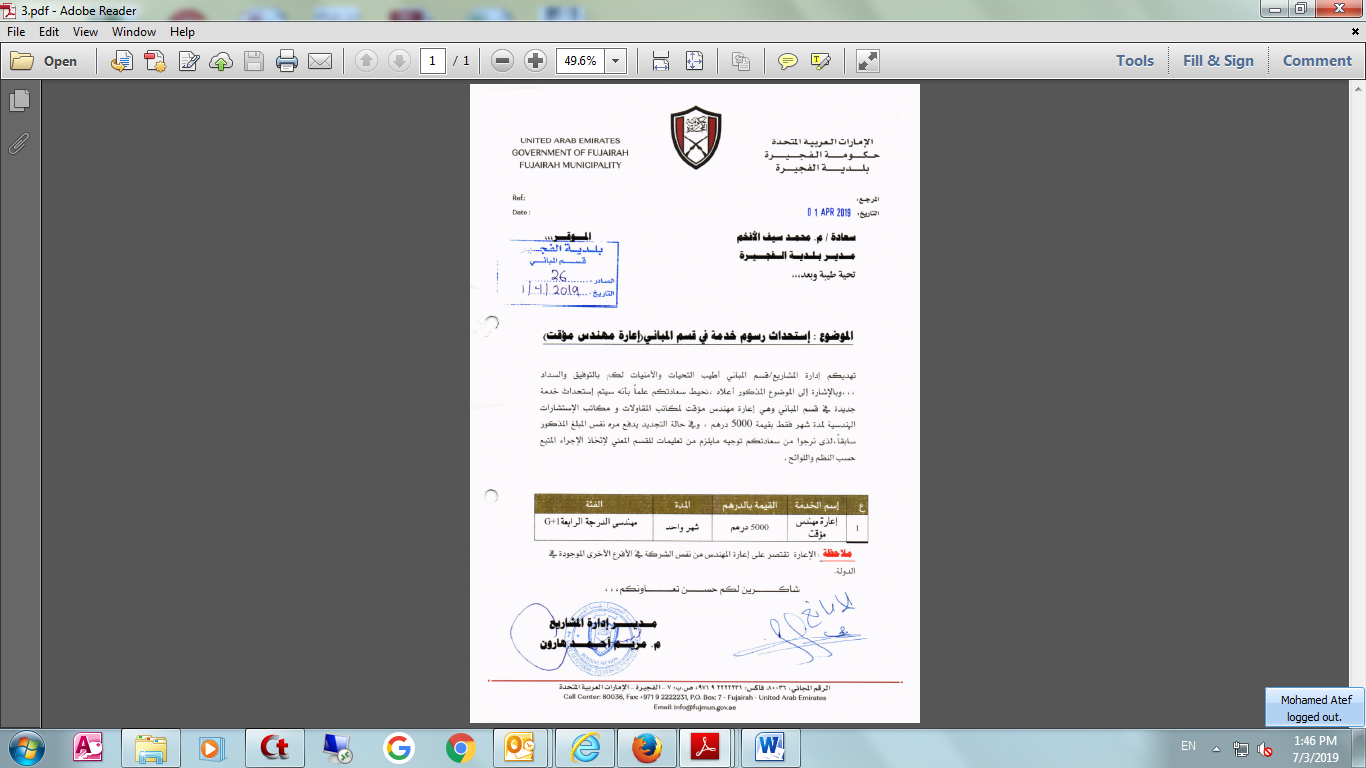 شعبة الاشراف الهندسي
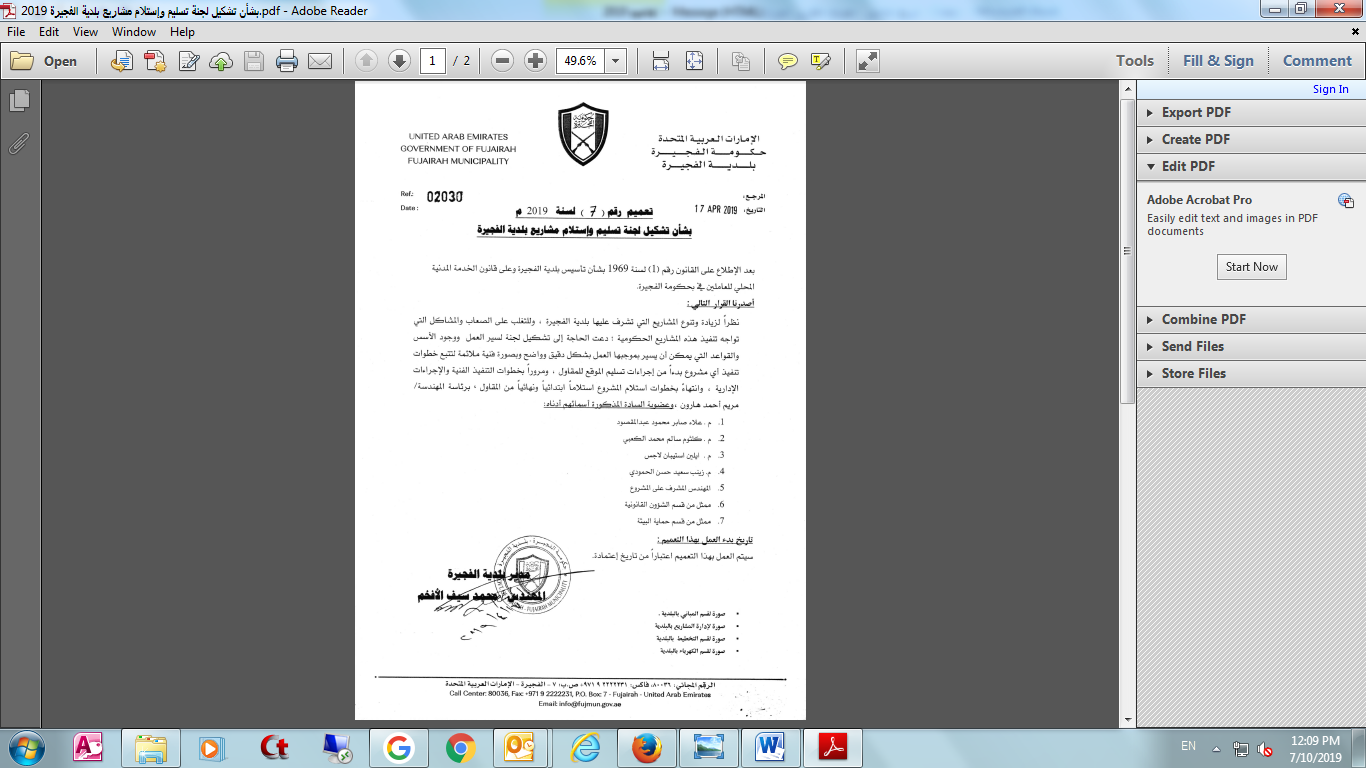 شعبة الاشراف الهندسي
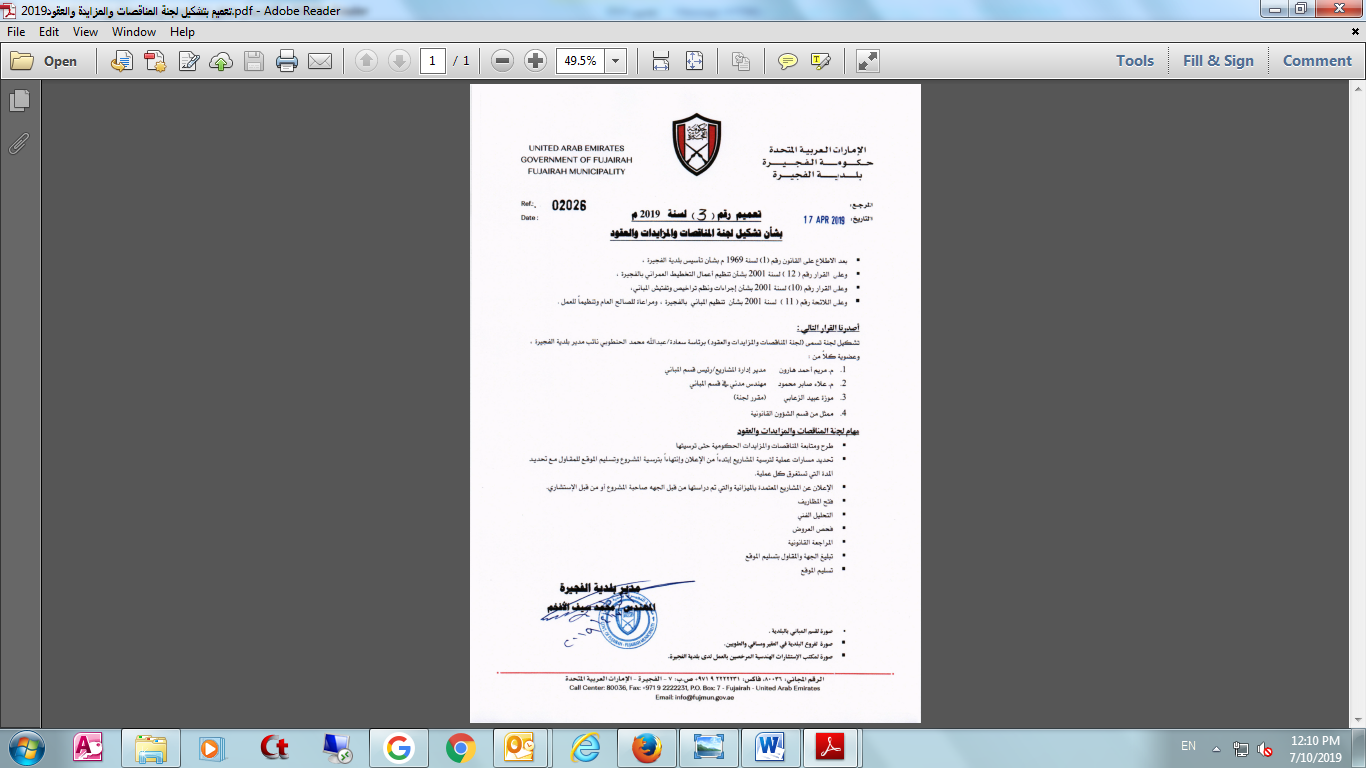 * في حالة وجود مشكلة تقنية يرجى التواصل مع قسم المعلومات التقنية على ايميل 
Support@fujmun.gov.ae
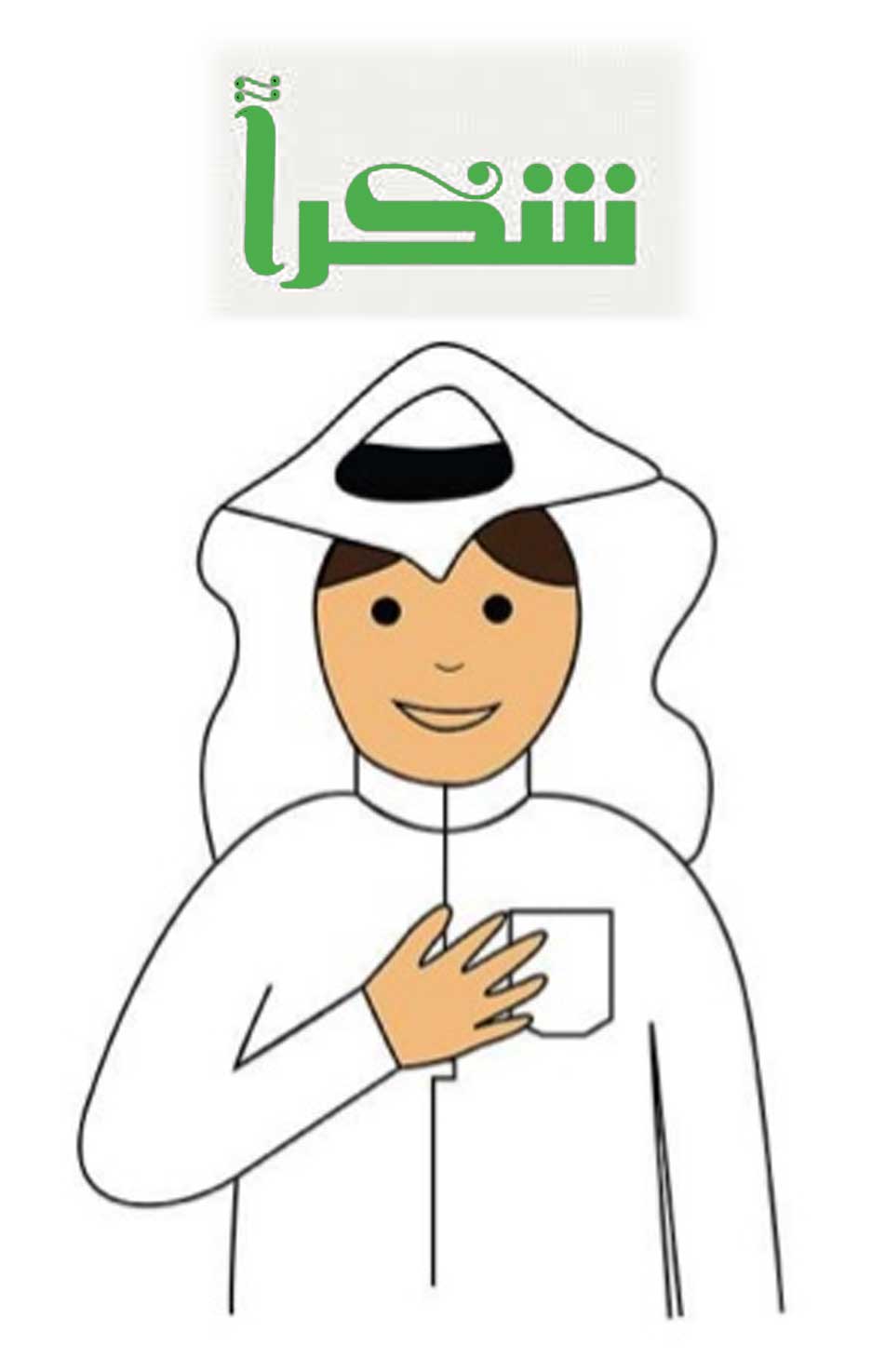 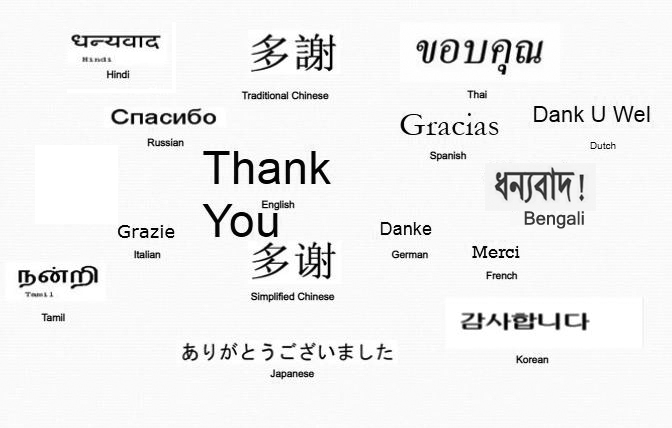